Protecting People: Youth, Gender and PeacebuildingInter-American Committee Against Terrorism (CICTE)Washington, DC, May 23, 2019
Protección de las Personas: Juventud, Género y Consolidación de la Paz
Comité Interamericano Contra el Terrorismo (CICTE) Washington, DC, 23 de mayo de 2019
Jacqueline O’NeillCanada Institute, Woodrow Wilson Center@Jacqui_ONeillJacqueline.oneill@wilsoncenter.org
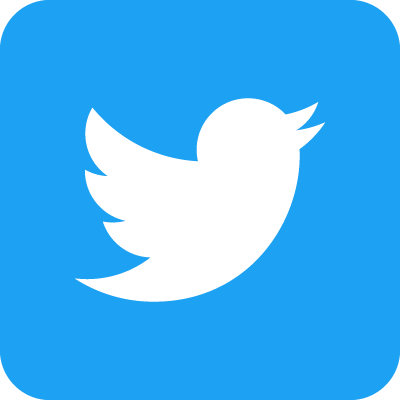 1
Gender is highly relevant to terrorism and security…
whether we acknowledge it or not
El género es muy relevante para el terrorismo y la seguridad... 
ya se reconozca o no
2
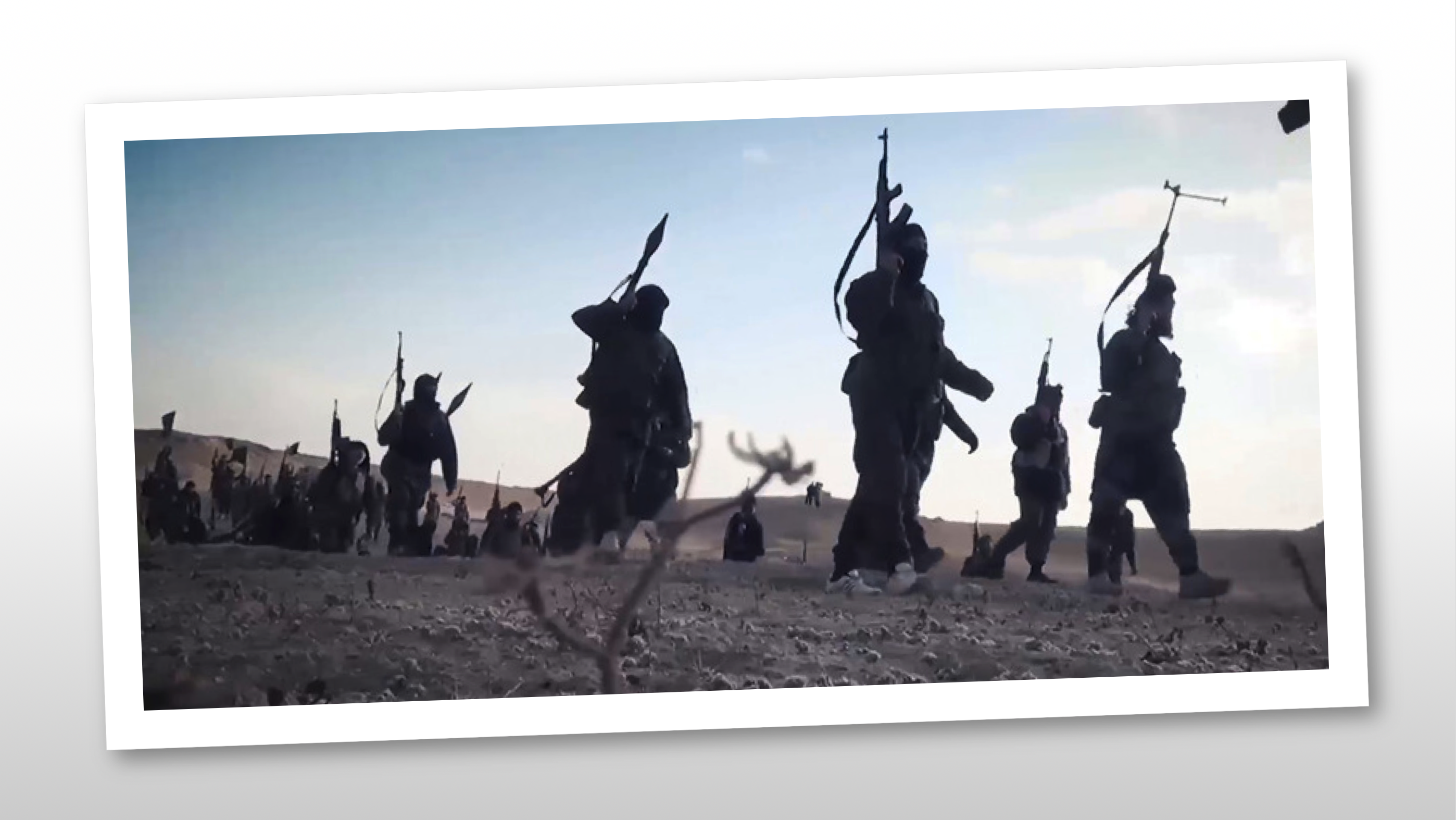 3
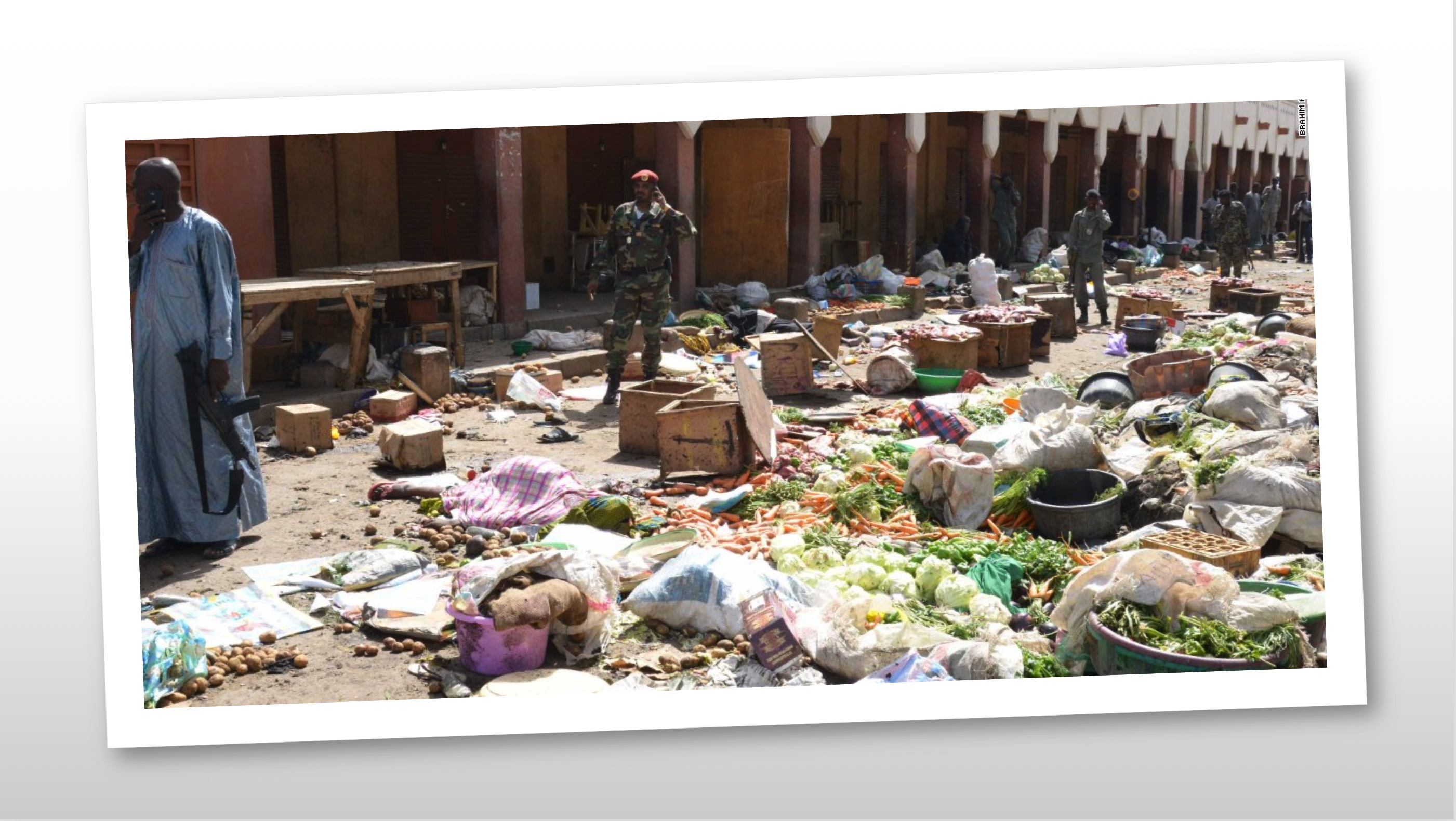 4
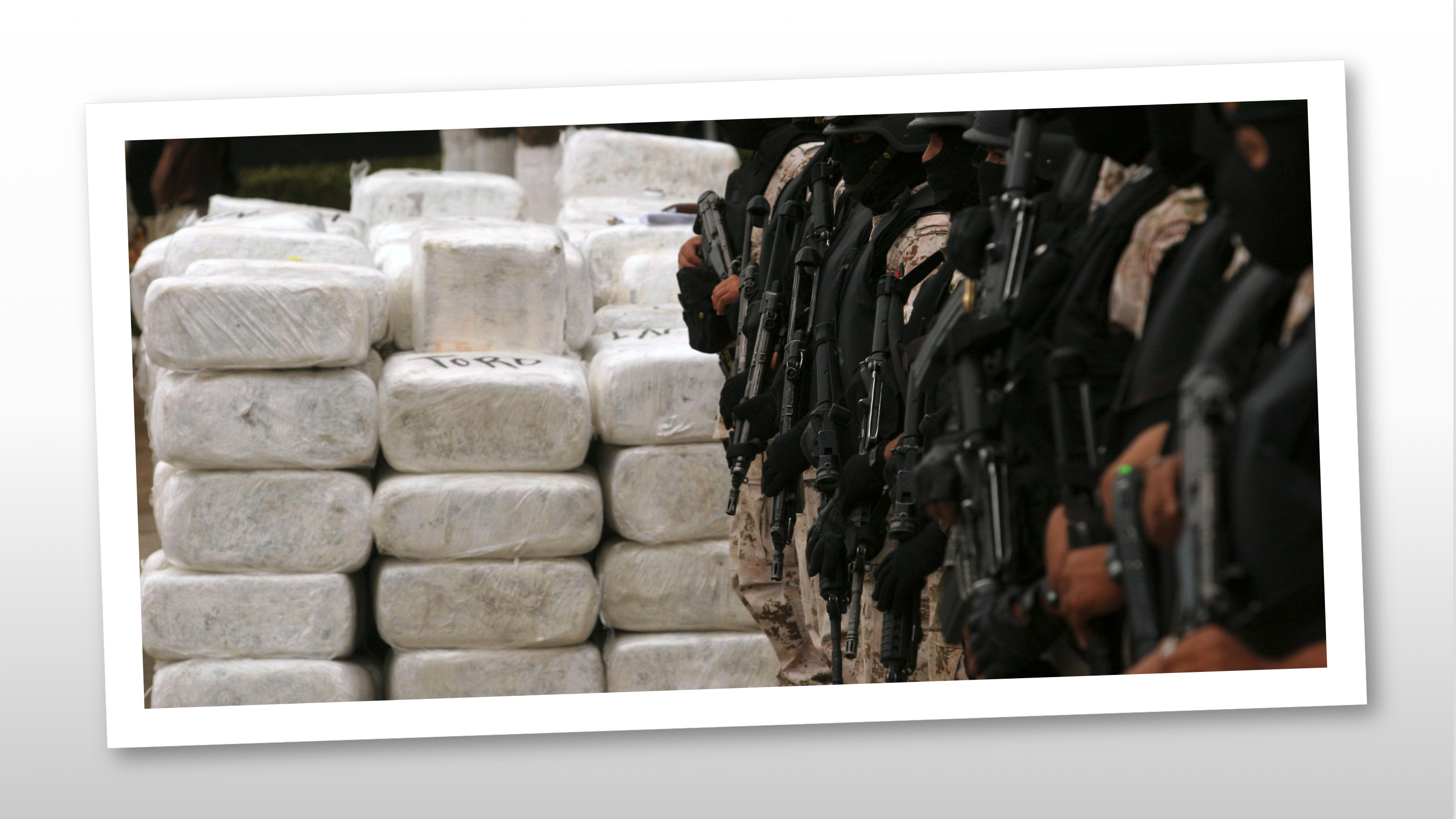 5
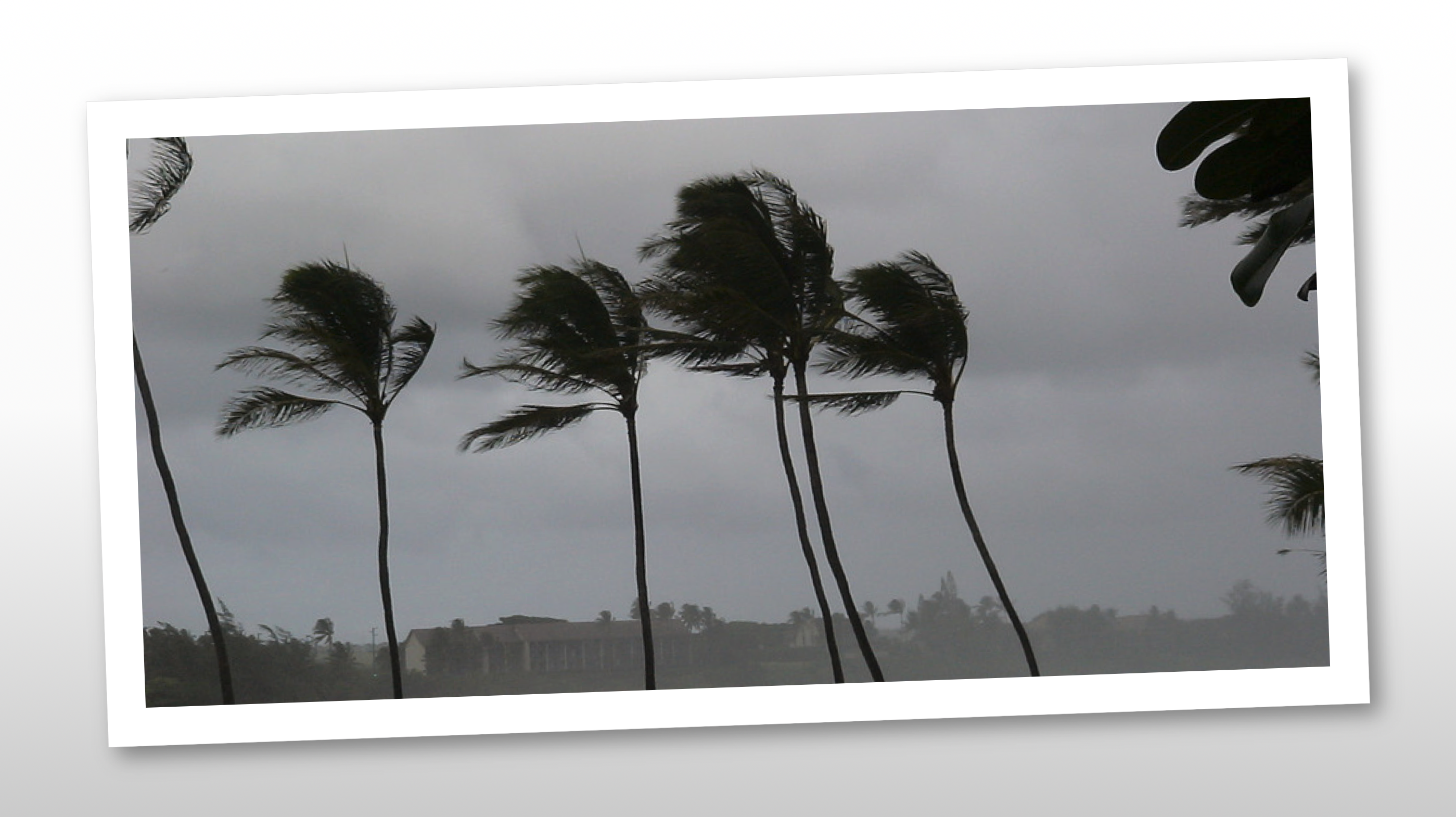 6
2
Gender


Women
El género


Mujeres
7
3
Engage women, but do so thoughtfully

Direct representation
Risks to women peacebuilders
Regional organization to regional organization
National tools and good practices sharing
For today: a word search
Involucrar a las mujeres, pero hacerlo con cuidado

Representación directa
Riesgos que enfrentan las mujeres agentes de la paz
Organización regional a organización regional
Intercambio de herramientas y buenas prácticas nacionales
Para hoy: una búsqueda de palabras
8
Thank you
@Jacqui_ONeill
Jacqueline.ONeill@wilsoncenter.org
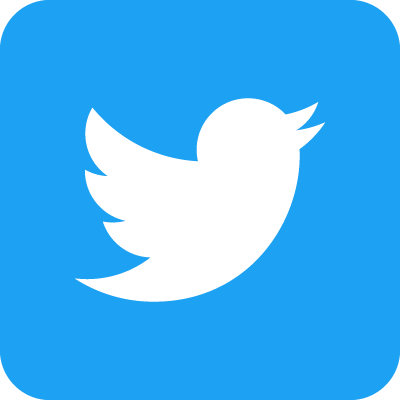 Gracias
9